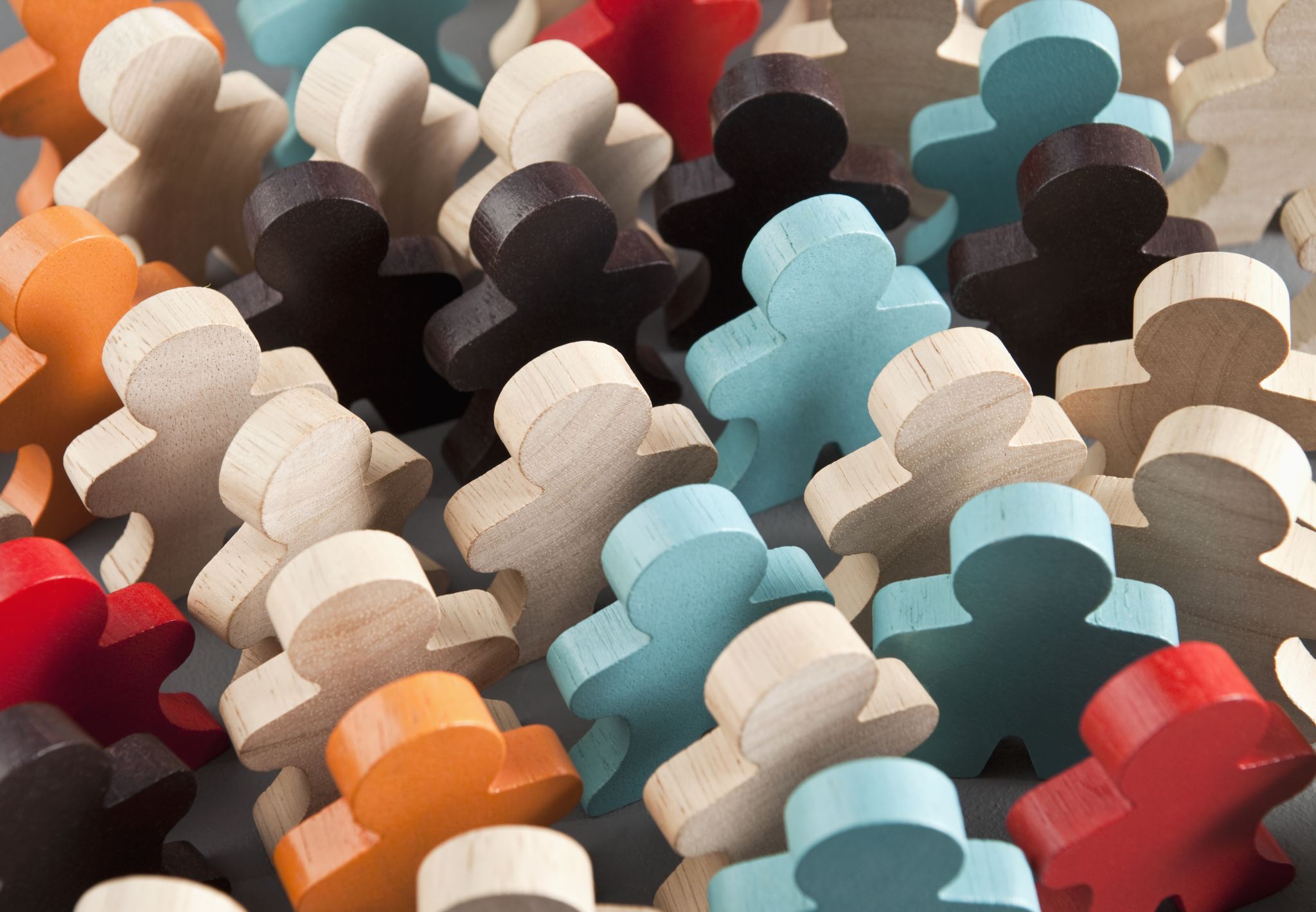 提升幼兒注意力及減少拖延及懶散行為
程衞強（Victor Ching）
註冊心理學家（香港心理學會）
特許心理學家（英國心理學會）
註冊靜觀導師（國際靜觀及暝想聯會）
程衞強（Victor Ching）PsyD (Candidate), MAP, MA, BA (Hons), BBA (Hons)Reg. Psychol. (HKPS), CPsychol. (BPS), Reg. Hypnotherapist, Reg. Mindfulness Teacher
註冊心理學家 (HKPS – 2017-705)
特許心理學家 (BPS – 497154)
靜觀發證導師 (IMMA)
國家心理諮詢師 (PRC)
前幼稚園及幼兒學校校監
前樹仁大學輔導心理學碩士班實習機構督導
前《親子王》及《媽媽寶寶》專欄作家
浸會大學客席講師
私人執業心理學家
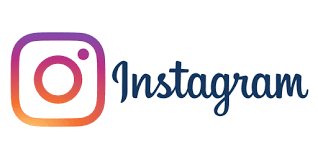 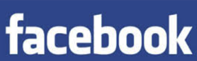 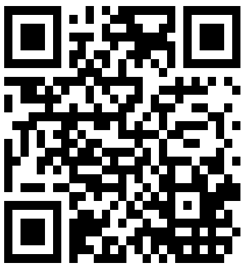 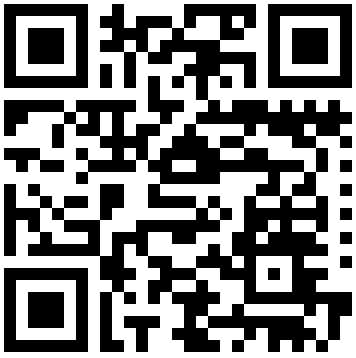 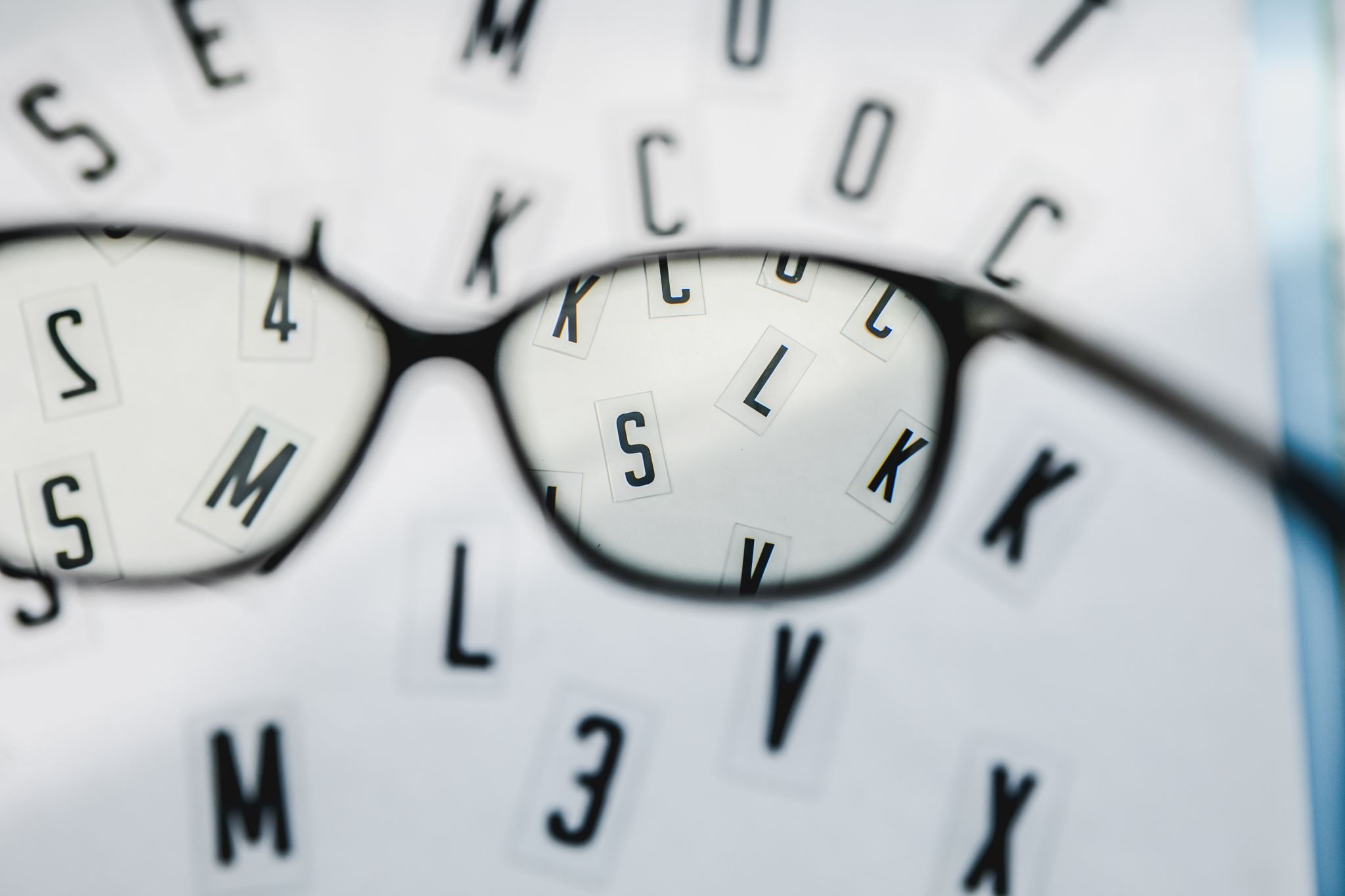 認識專注力
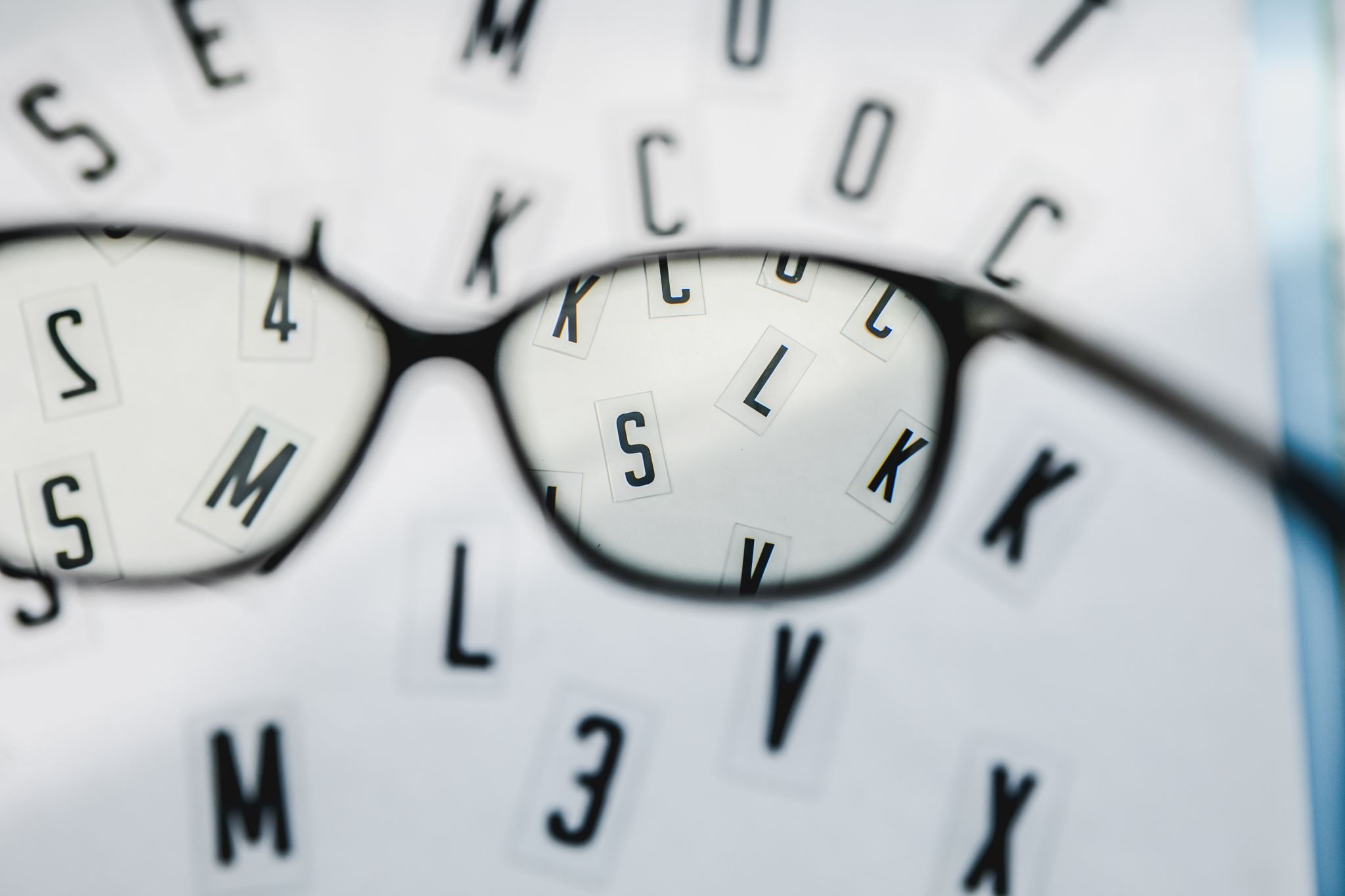 認識專注力
當孩子在做功課的時候，被窗外的警察車響號吸引，於是他走了過去窗邊，尋找警察車的蹤影⋯
你認為孩子有專注力嗎？
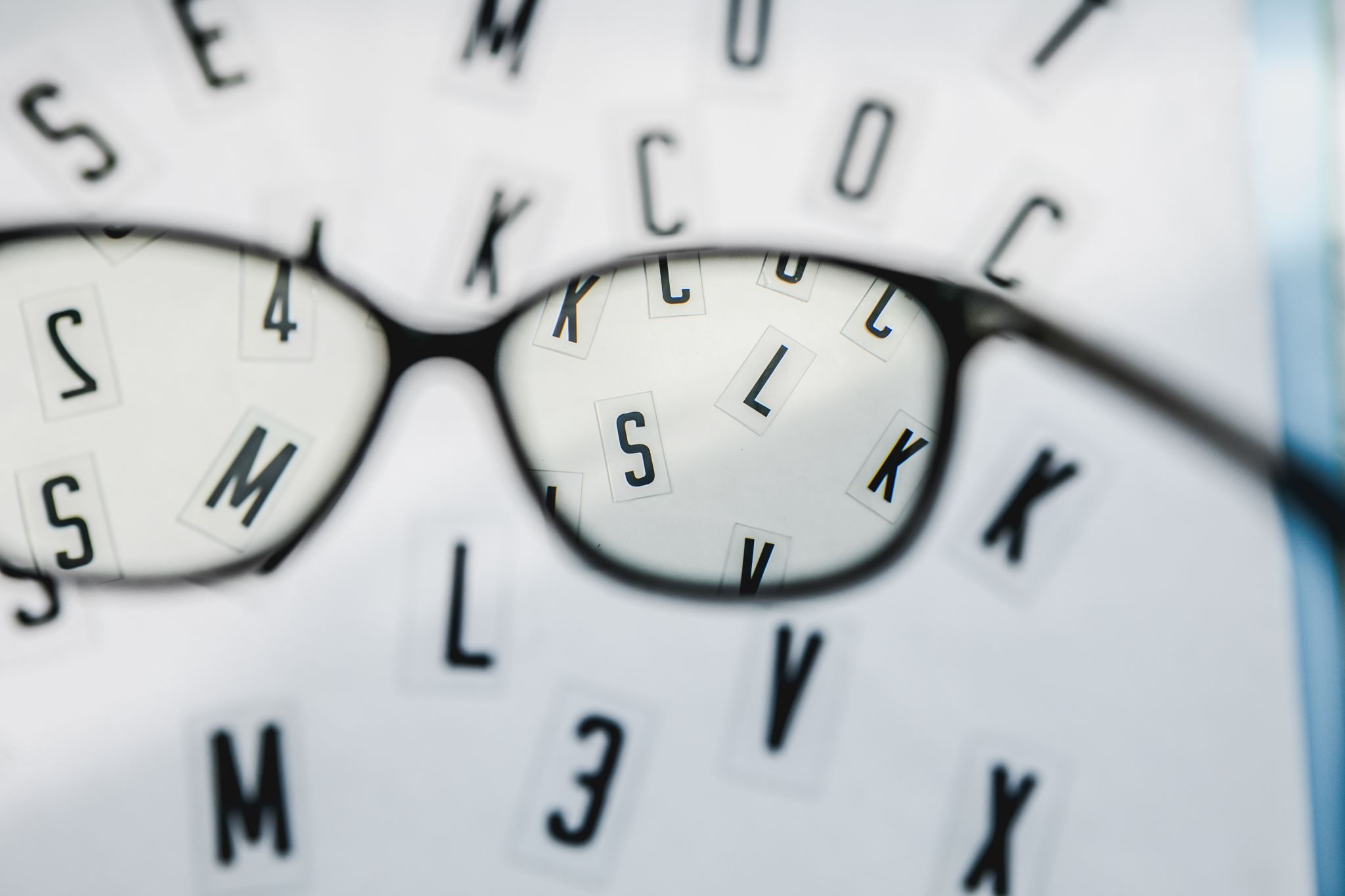 認識專注力
當孩子在玩積木時，媽媽在提醒他遊戲時間到了，需要上床睡覺，但孩子完全沒有注意到媽媽的呼喚⋯
你認為孩子的專注力怎樣呢？
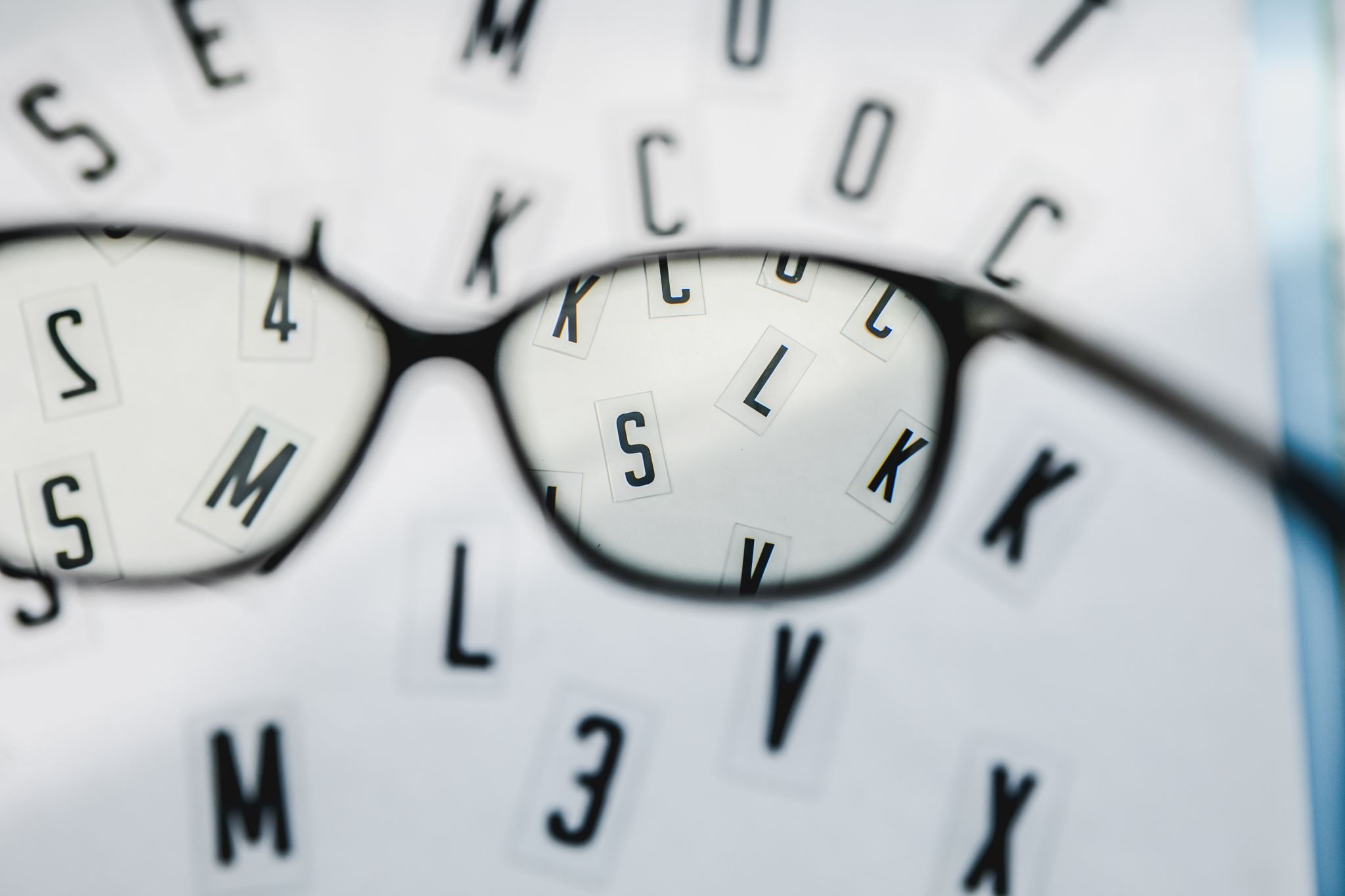 認識專注力
集中性專注力（基礎能力）
持續性專注力
選擇性專注力
轉換性專注力
分配性專注力
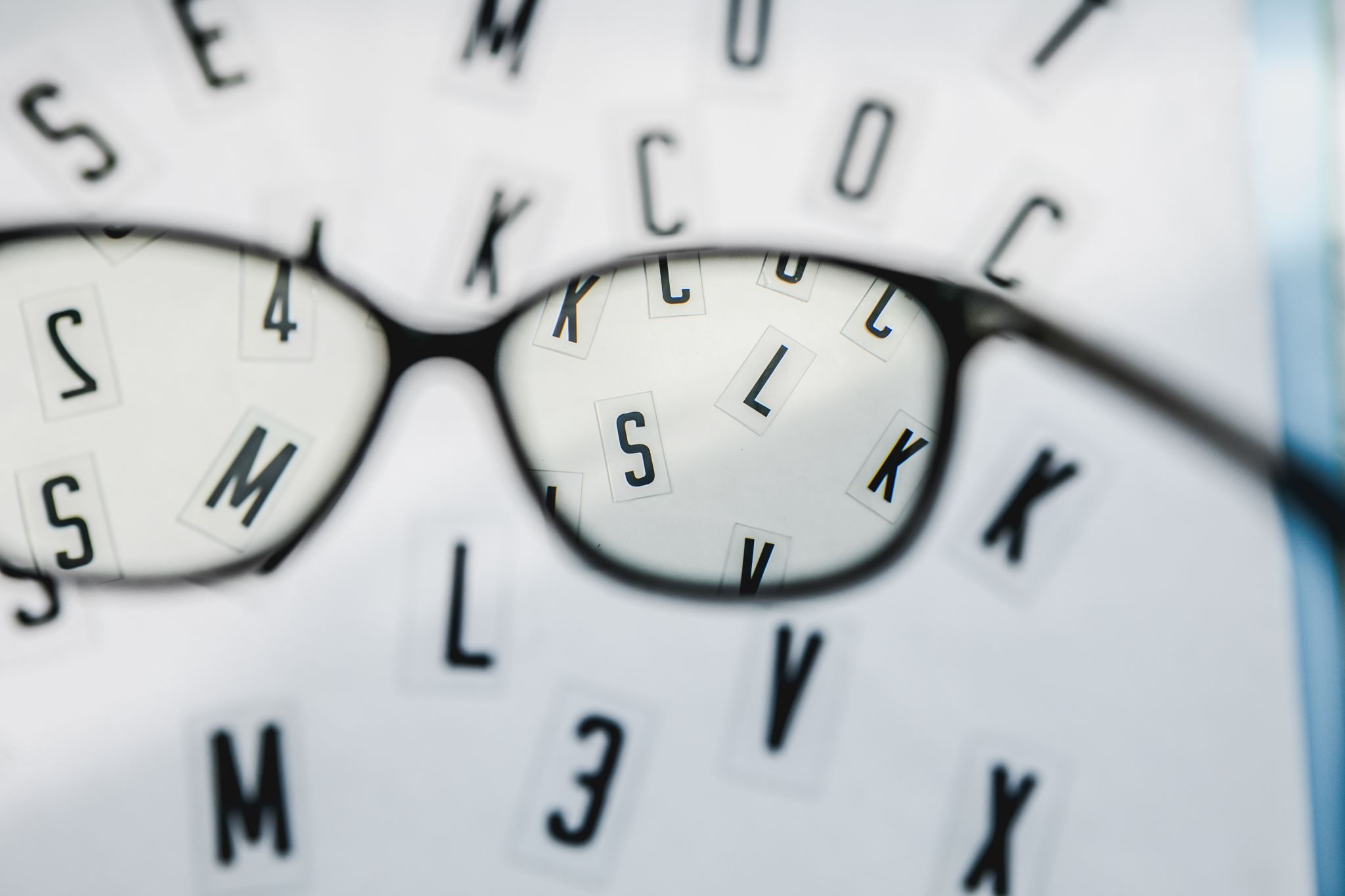 認識專注力
專注力的天敵
電子設備（包括教材）
過早介入
催迫的節奏
垃圾食品
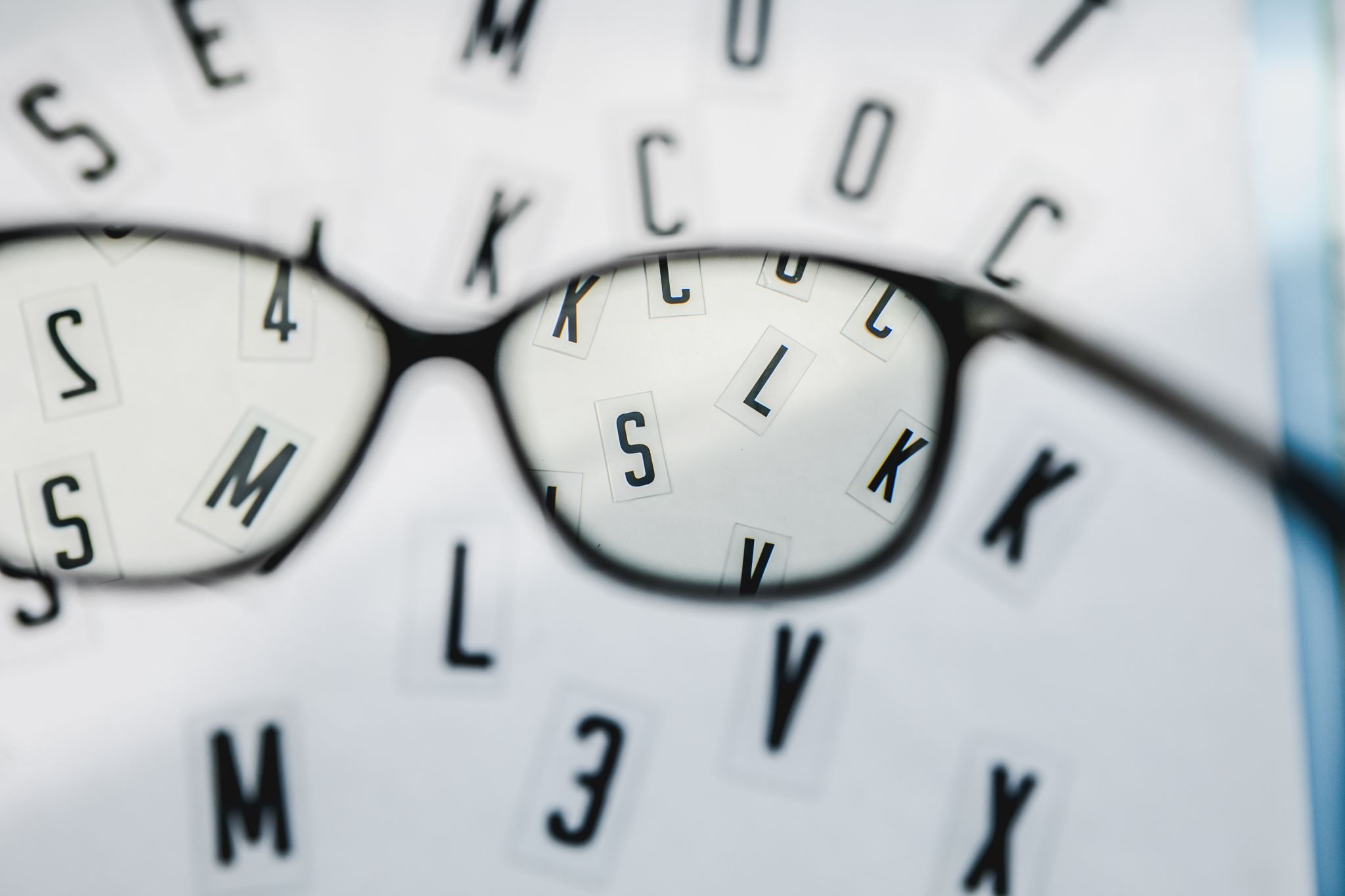 認識專注力
專注力的朋友
空間
靜觀
親子互動遊戲
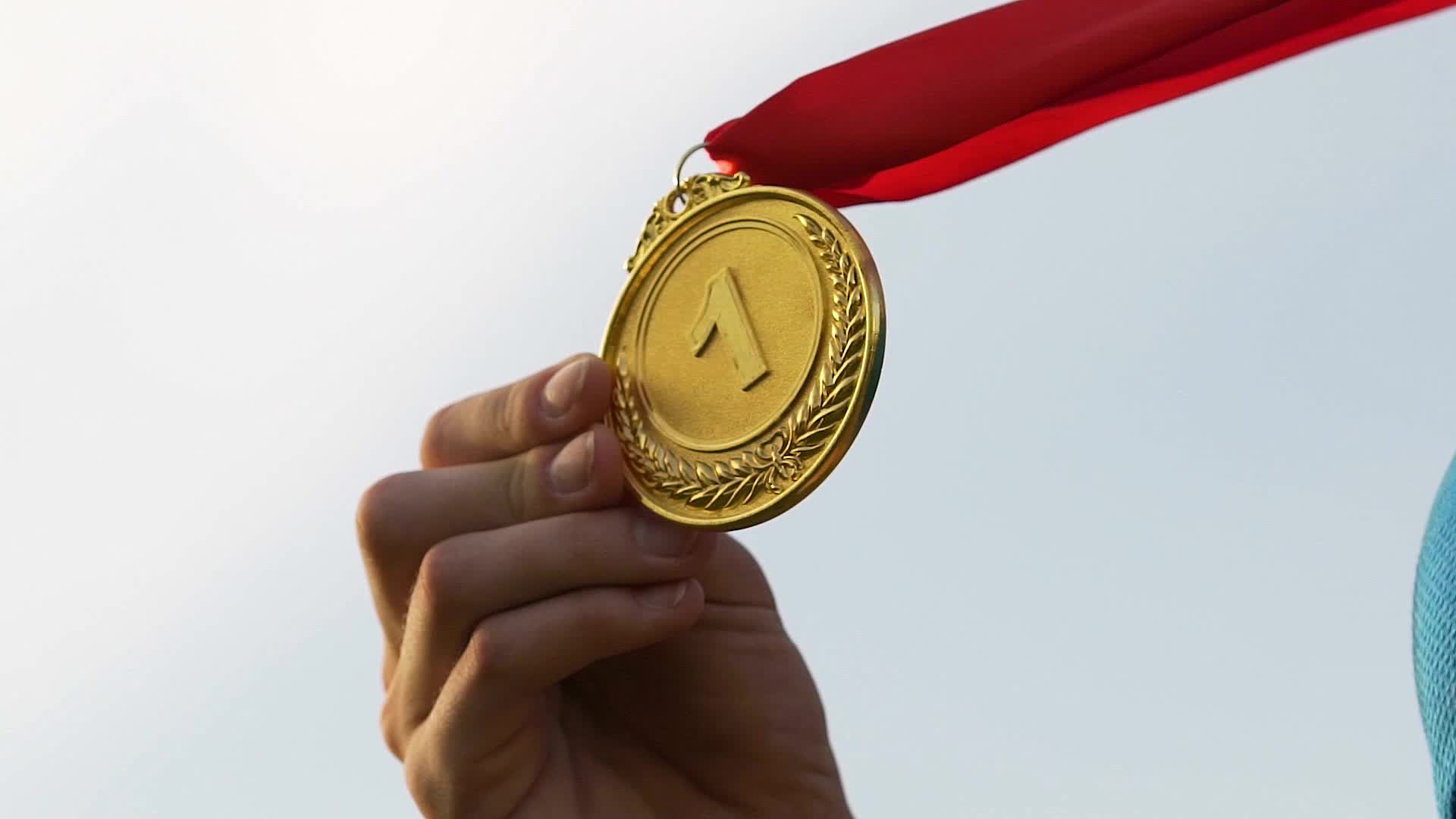 建立自信心
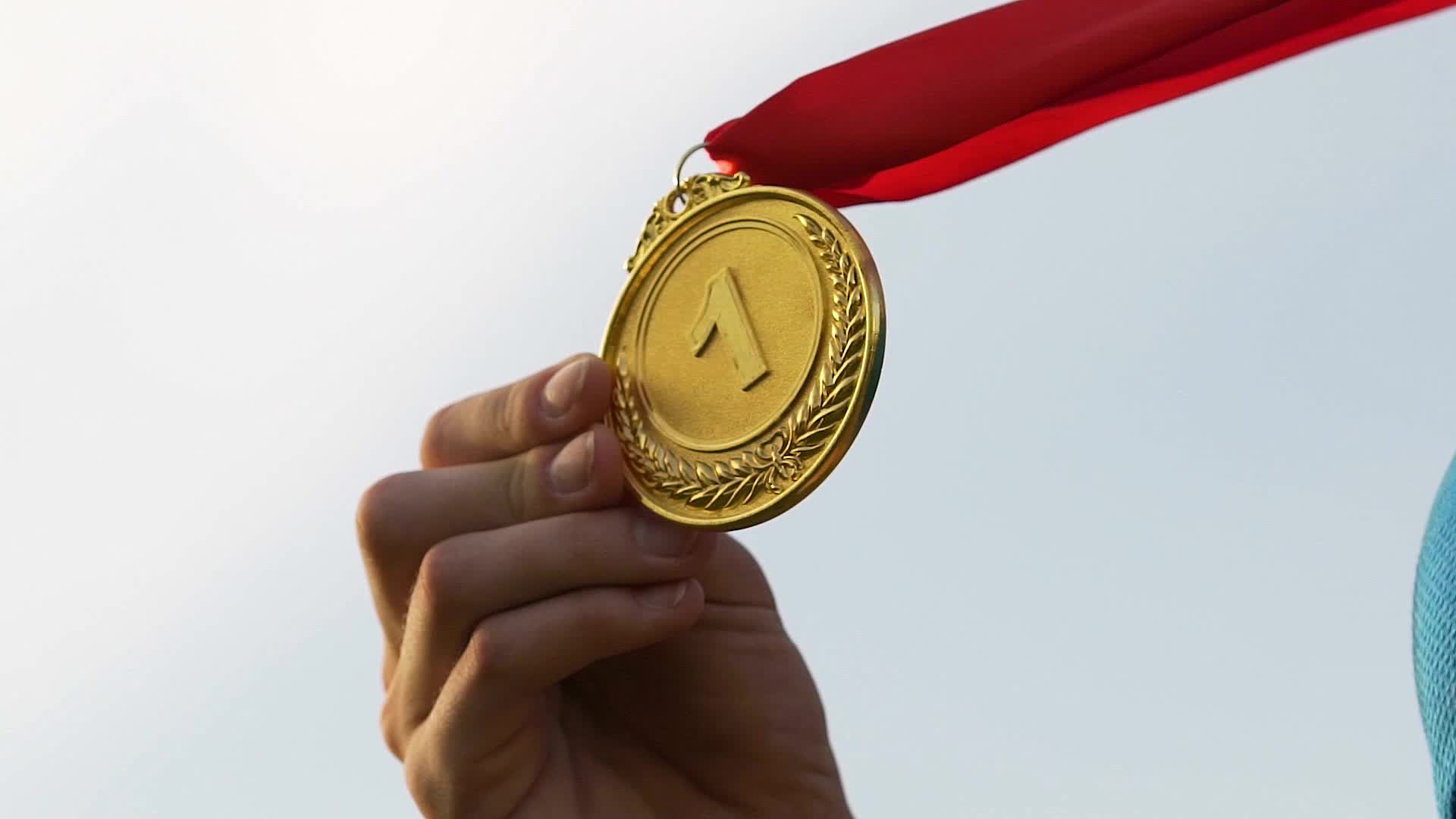 建立自信心
請講出你最想孩子「改善」的行為
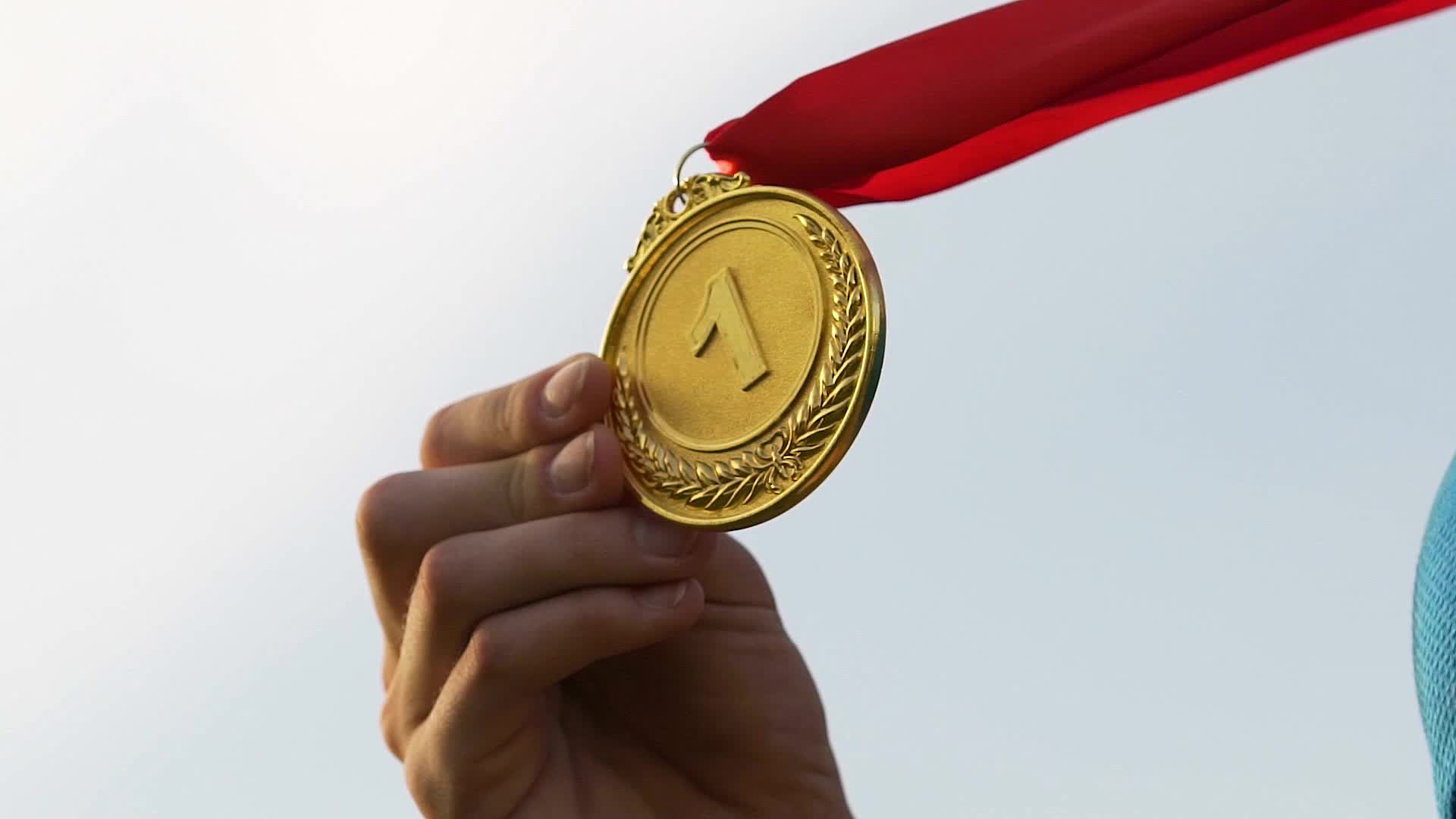 建立自信心
你會如何提醒孩子改善？
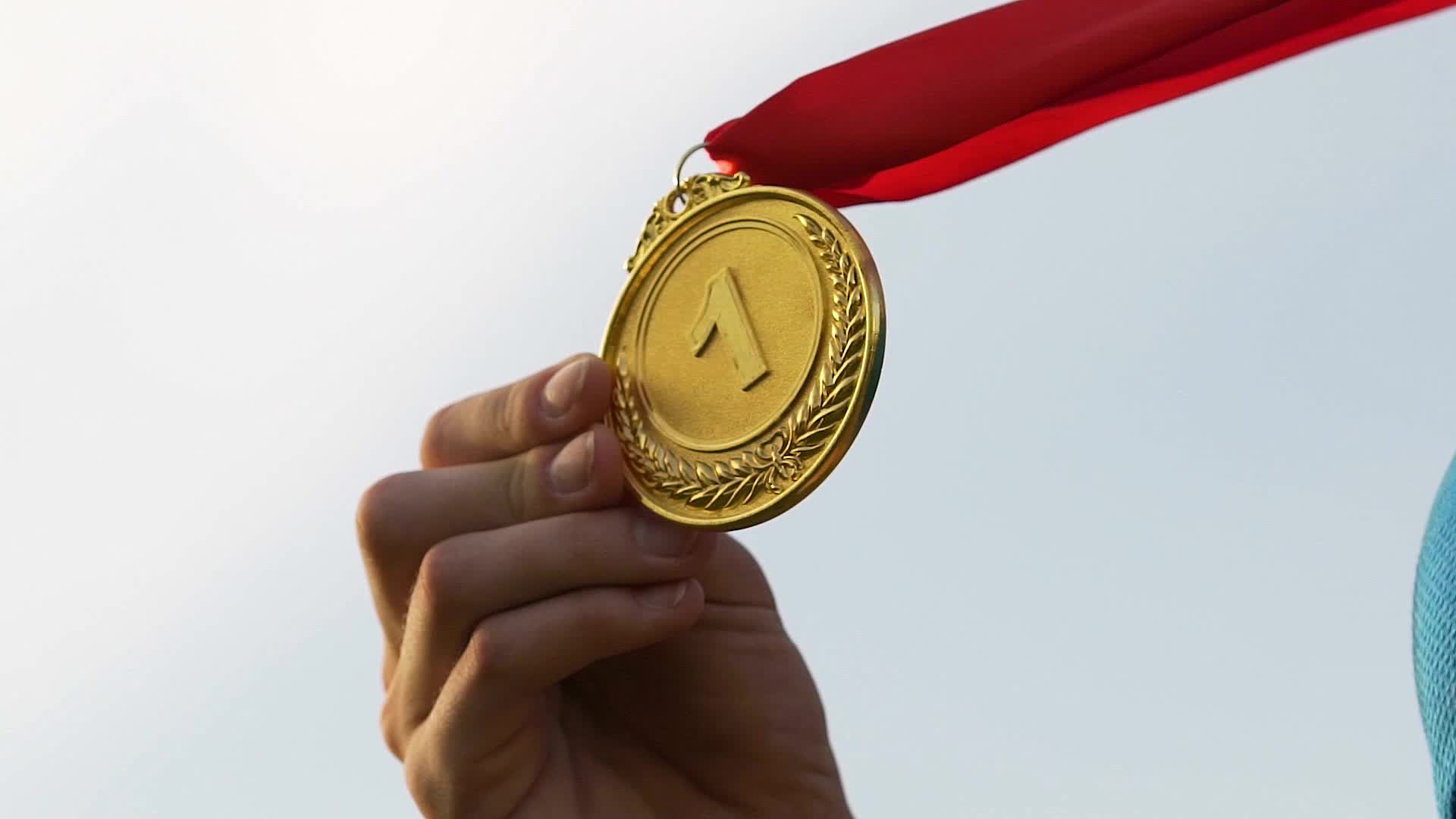 建立自信心
多聽、少說
重過程、輕結果
回應情緒、暫緩說教
賞試失敗
運動及興趣班：是好是壞？
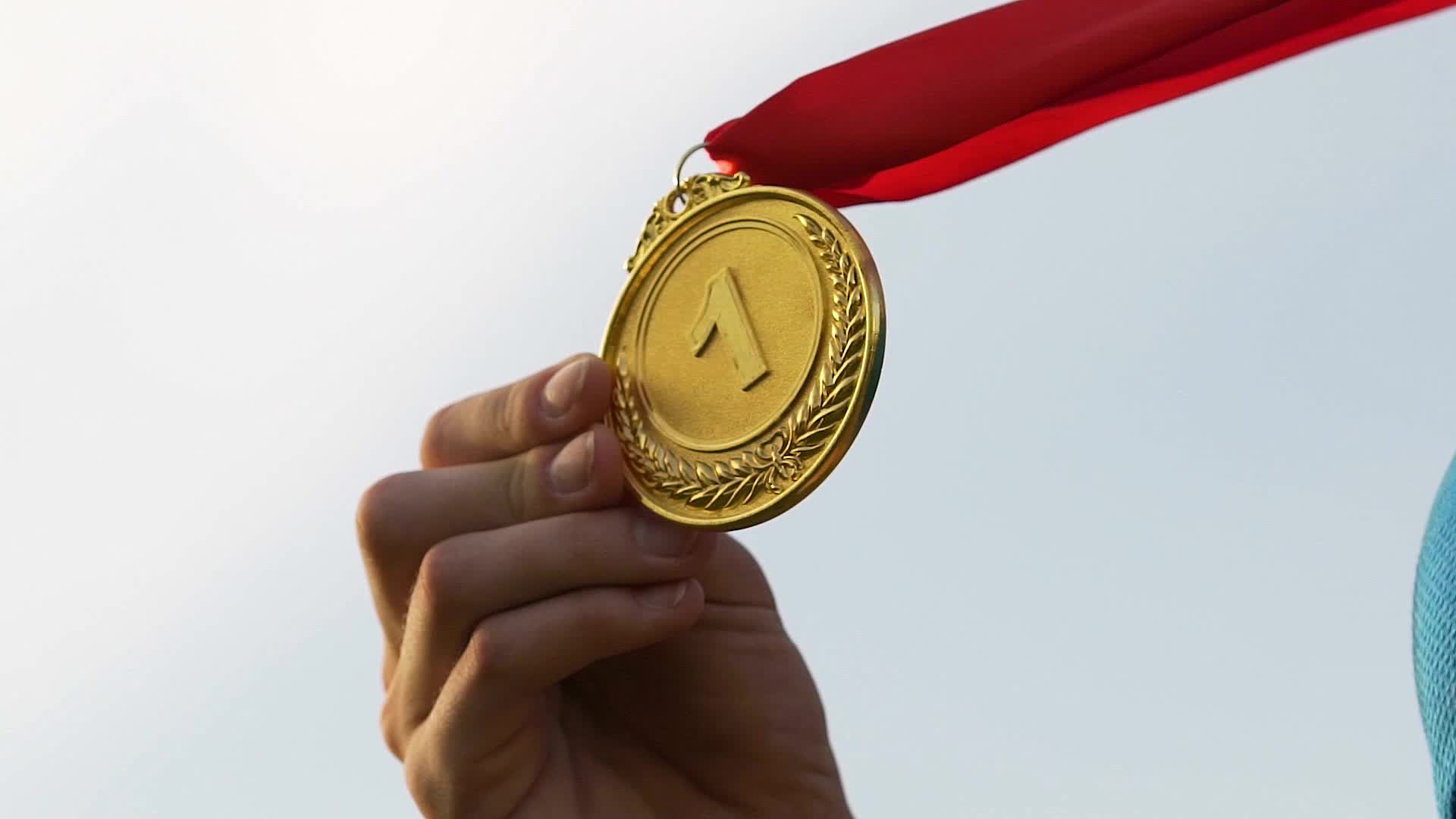 建立自信心
透過「讚賞」實現「改善」目標
不兼容行為策略
「個人讚賞法」與「行為讚賞法」
由小事開始
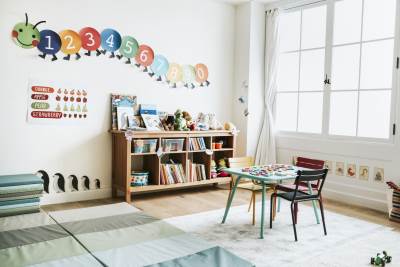 幼兒行為與責任感：家長的角色
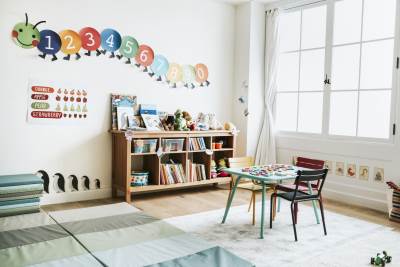 管教模式與行為及責任感
嚴謹
理智
情緒
寬鬆
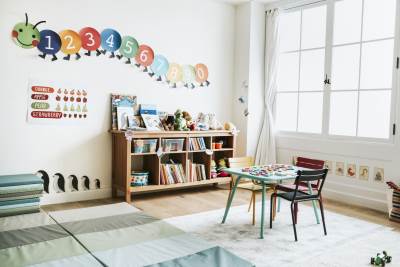 管教模式與行為及責任感
餅乾的故事
聚焦成功經驗
排位的故事
減少不必要干預
提供機會讓孩子認識、面對、接納情緒
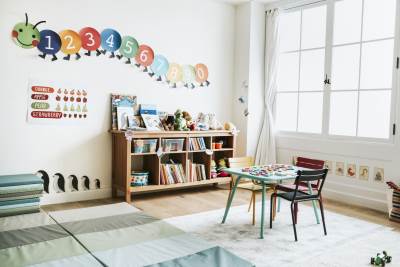 管教模式與行為及責任感
兒童需要經歷才會成長，父母應盡量減少干預，讓孩子經歷，回應孩子的情緒，並讓孩子親子處理問題。
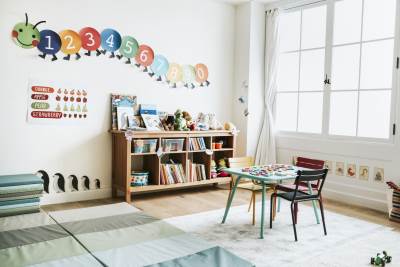 管教模式與行為及責任感
成功父母的心態
信任
耐心
放手
不強求
「提升幼兒注意力及減少拖延及懶散行為」家長工作坊問卷調查
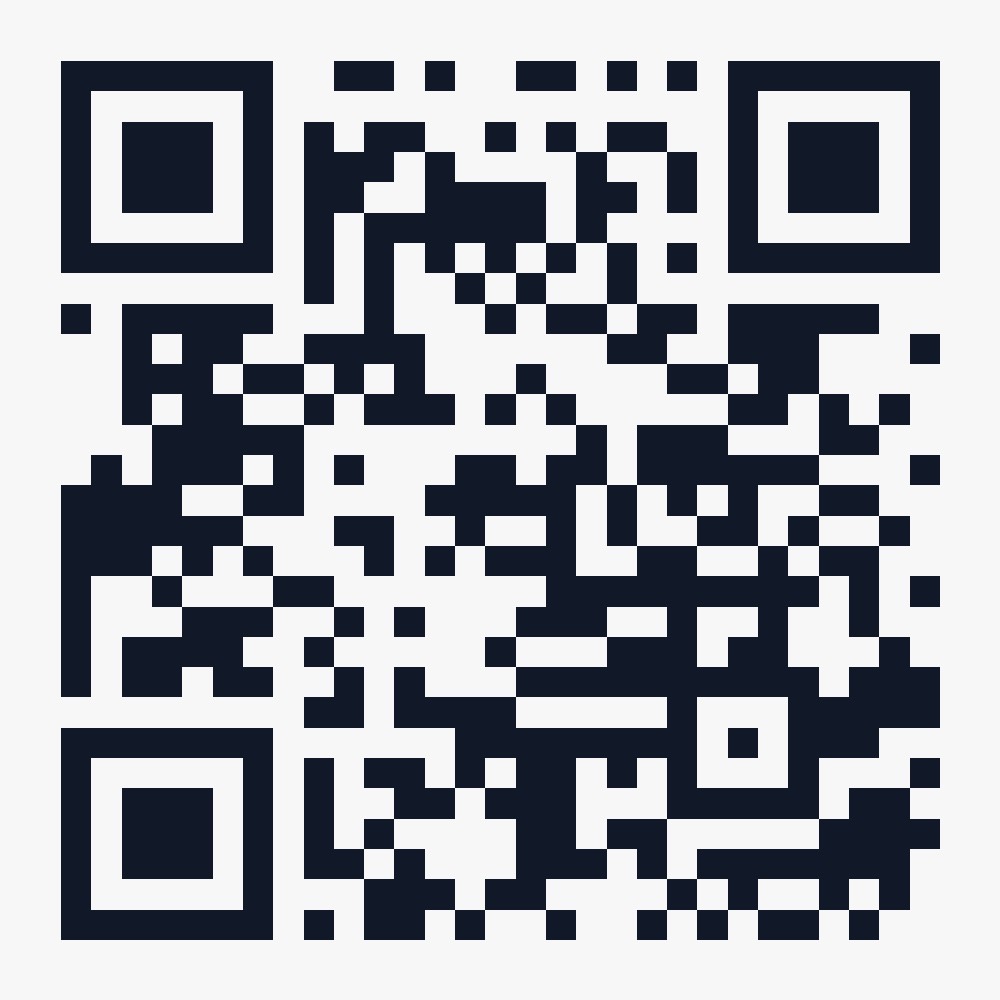 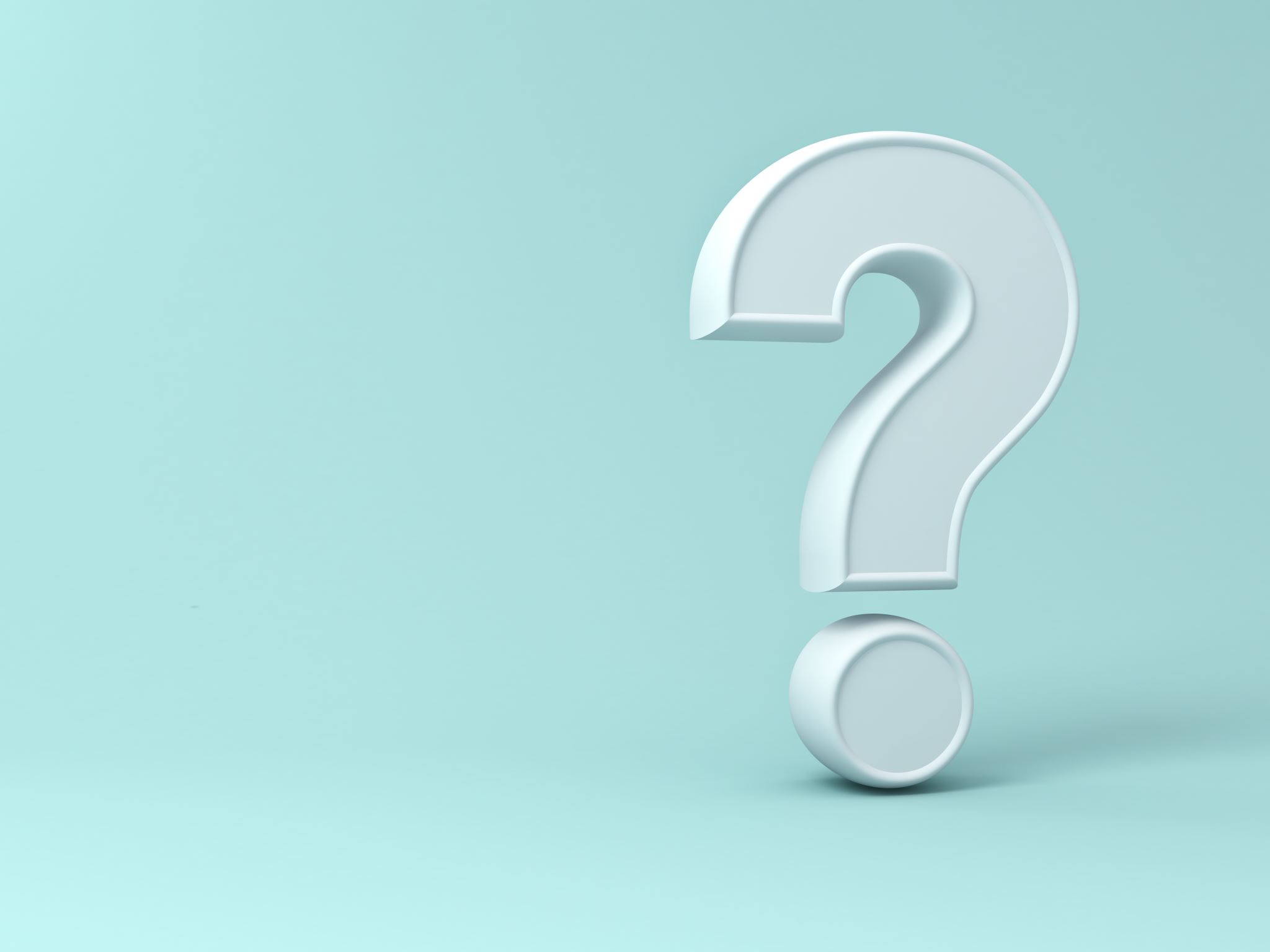 Q&A